Diversity Management Operations Center
Defense Equal Opportunity Management Institute (DEOMI)
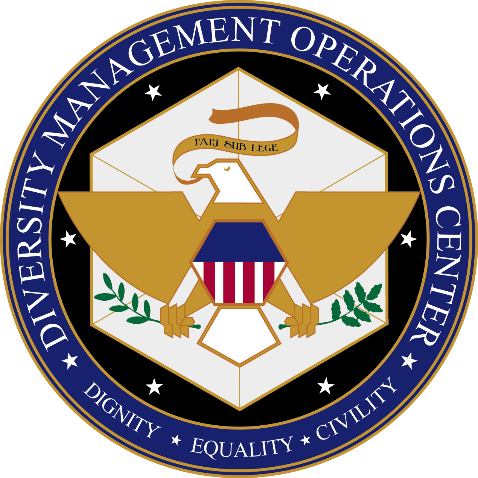 Note: The Government does not guarantee that the information provided is firm/factual. It should not be used for bid and proposal purposes.
** Assisted Acquisition
INVESTIGATIONS AND RESOLUTIONS DIRECTORATE (IRD)
DIVERSITY & INCLUSION (D&I)
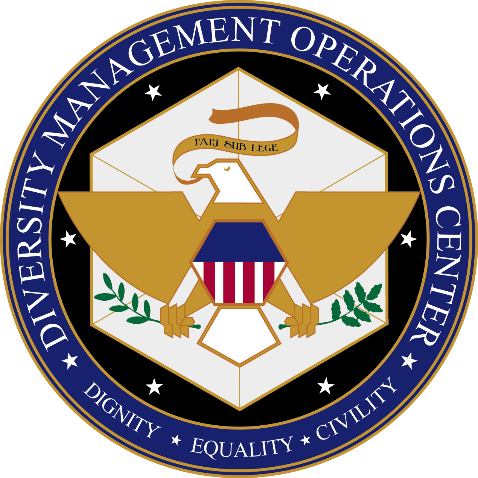 Note: The Government does not guarantee that the information provided is firm/factual. It should not be used for bid and proposal purposes.
** Assisted Acquisition
DISABILITY PROGRAM DIRECTORATE (DPD)
DEFENSE ADVISORY COMMITTEE ON WOMEN IN THE SERVICES (DACOWITS)
DEFENSE ADVISORY COMMITTEE ON DIVERSITY AND INCLUSION (DACODAI)
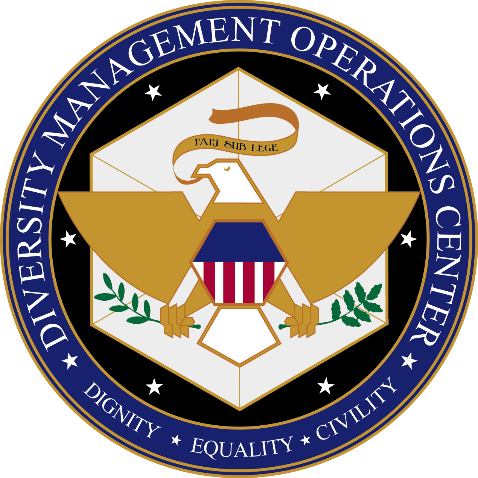 Note: The Government does not guarantee that the information provided is firm/factual. It should not be used for bid and proposal purposes.
** Assisted Acquisition
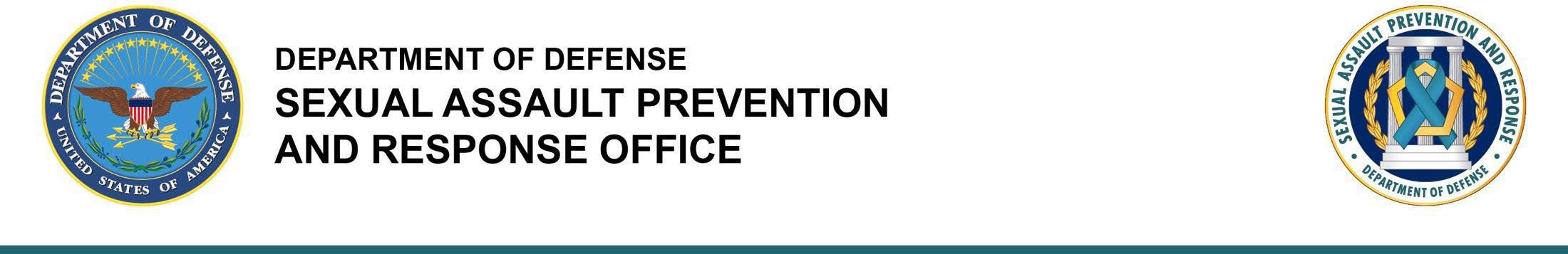 FY2023 Proposed Procurements
All SAPRO requirements shall be based on sound practices in health communications and require sexual violence subject matter expertise.
Note: The Government does not guarantee that the information provided is firm/factual. It should not be used for bid and proposal purposes.
DoD Sexual Assault Prevention and Response Office
4
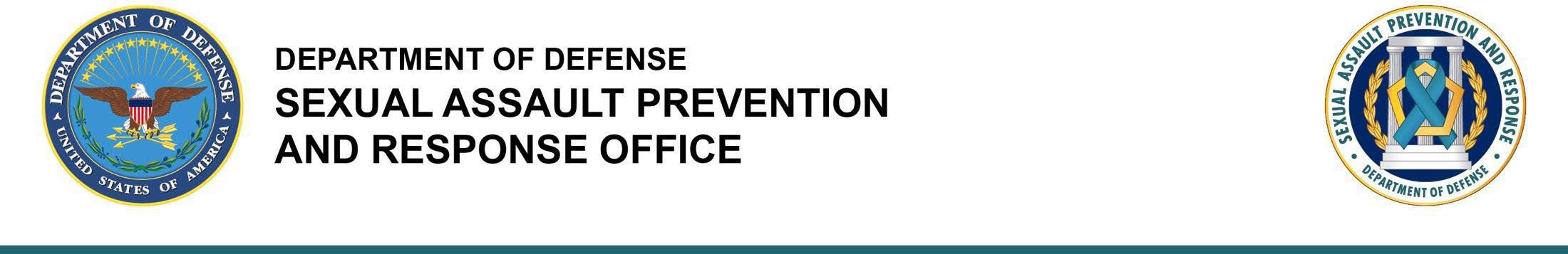 FY2023 Proposed Procurements (cont.)
All SAPRO requirements shall be based on sound practices in health communications and require sexual violence subject matter expertise.
Note: The Government does not guarantee that the information provided is firm/factual. It should not be used for bid and proposal purposes.
DoD Sexual Assault Prevention and Response Office
5
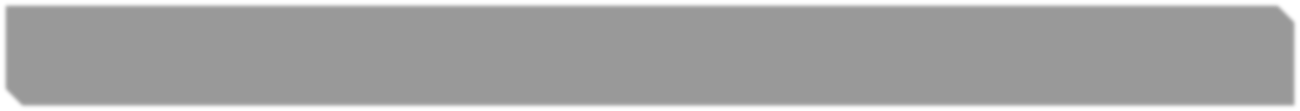 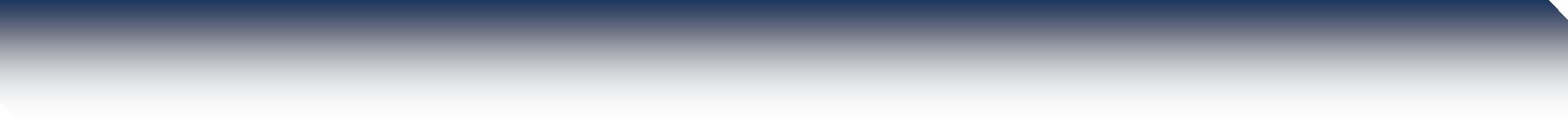 Defense Suicide Prevention Office Current Contract Support
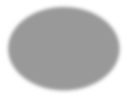 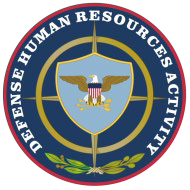 Note: The Government does not guarantee that the information provided is firm/factual. It should not be used for bid and proposal purposes.
* Follow-on – current contract number provided	** Assisted Acquisition
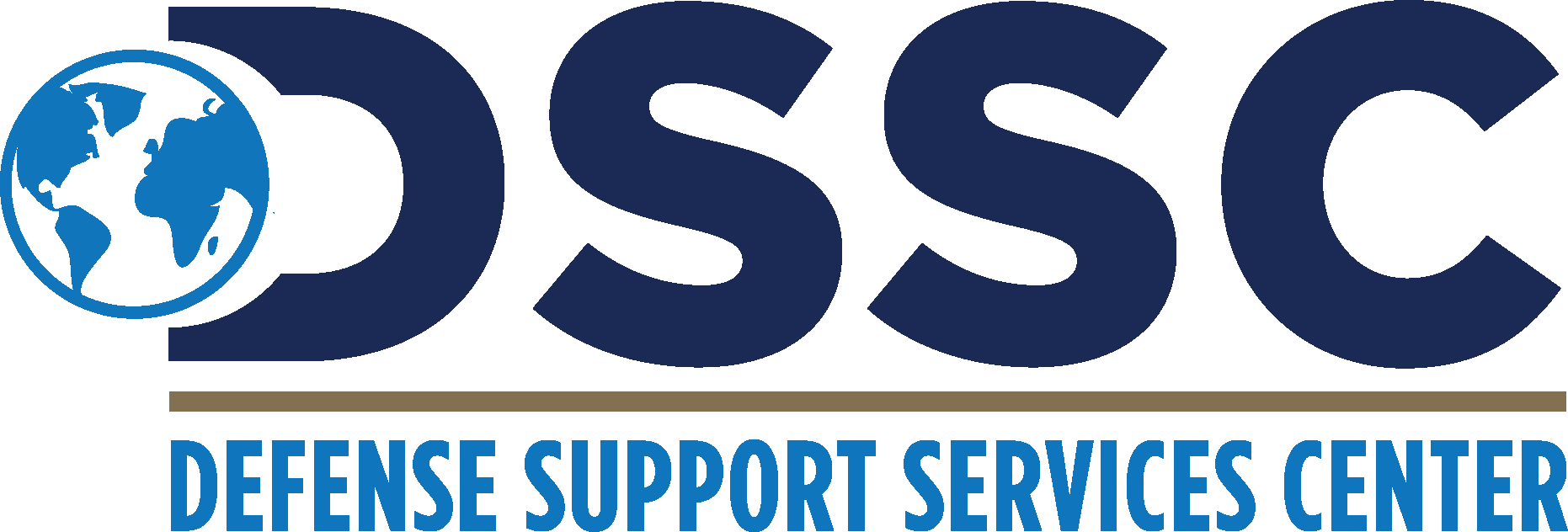 Advanced Distributed Learning
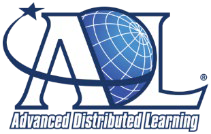 Note: The Government does not guarantee that the information provided is firm/factual. It should not be used for bid and proposal purposes.
* Follow-on – current contract number provided	** Assisted Acquisition
Computer/Electronic Accommodations Program (CAP)
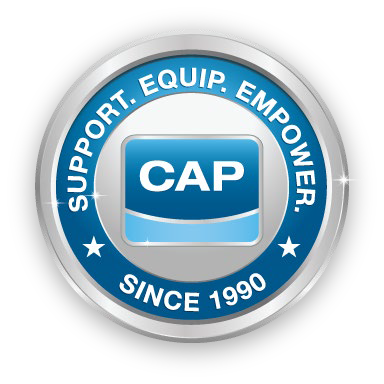 Defense Activity for Non-Traditional Education Support (DANTES)
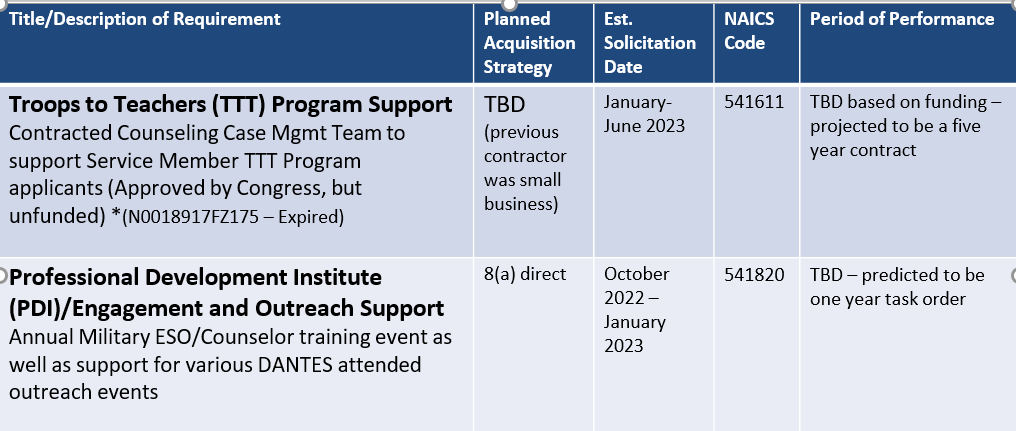 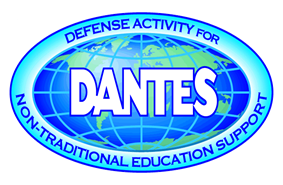 Note: The Government does not guarantee that the information provided is firm/factual. It should not be used for bid and proposal purposes.
* Prior current contract number provided
DEFENSE LANGAUGE AND NATIONAL SECURITY EDUCATION OFFICE (DLNSEO)
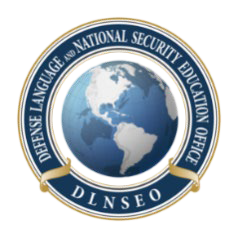 Note: The Government does not guarantee that the information provided is firm/factual. It should not be used for bid and proposal purposes.
* Follow-on – current contract number provided	** Assisted Acquisition
DEFENSE LANGAUGE AND NATIONAL SECURITY EDUCATION OFFICE (DLNSEO)
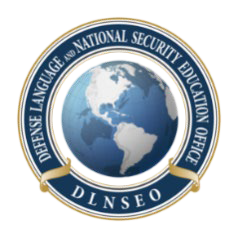 Note: The Government does not guarantee that the information provided is firm/factual. It should not be used for bid and proposal purposes.
* Follow-on – current contract number provided	** Assisted Acquisition
Defense Travel Management Office (DTMO)
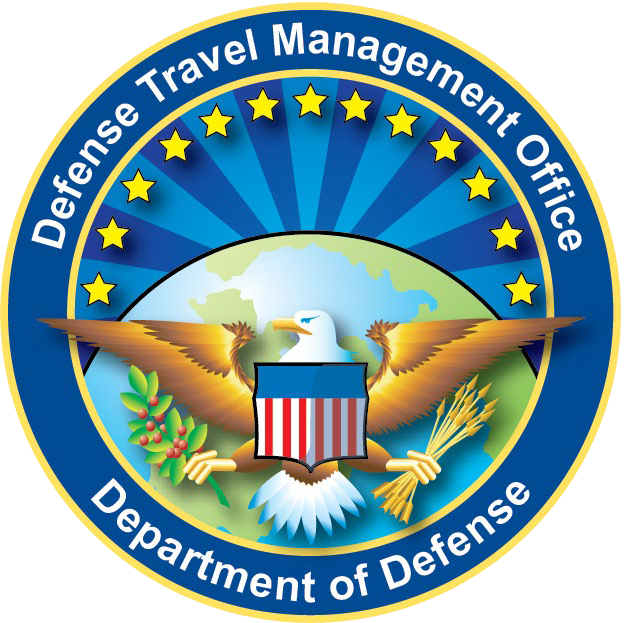 Note: The Government does not guarantee that the information provided is firm/factual. It should not be used for bid and proposal purposes.
* Follow-on – current contract number provided	** Assisted Acquisition
Employer Support of the Guard and Reserve (ESGR)
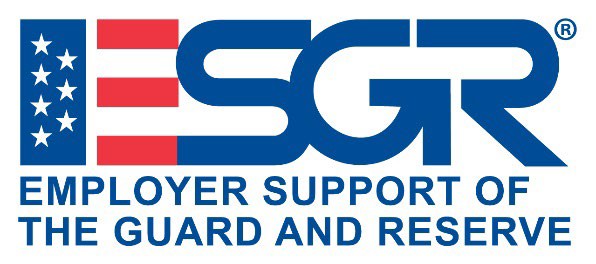 Note: The Government does not guarantee that the information provided is firm/factual. It should not be used for bid and proposal purposes.
* Follow-on – current contract number provided	** Assisted Acquisition
Federal Voting Assistance Program (FVAP)
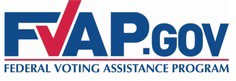 Note: The Government does not guarantee that the information provided is firm/factual. It should not be used for bid and proposal purposes.
* Follow-on – current contract number provided	** Assisted Acquisition
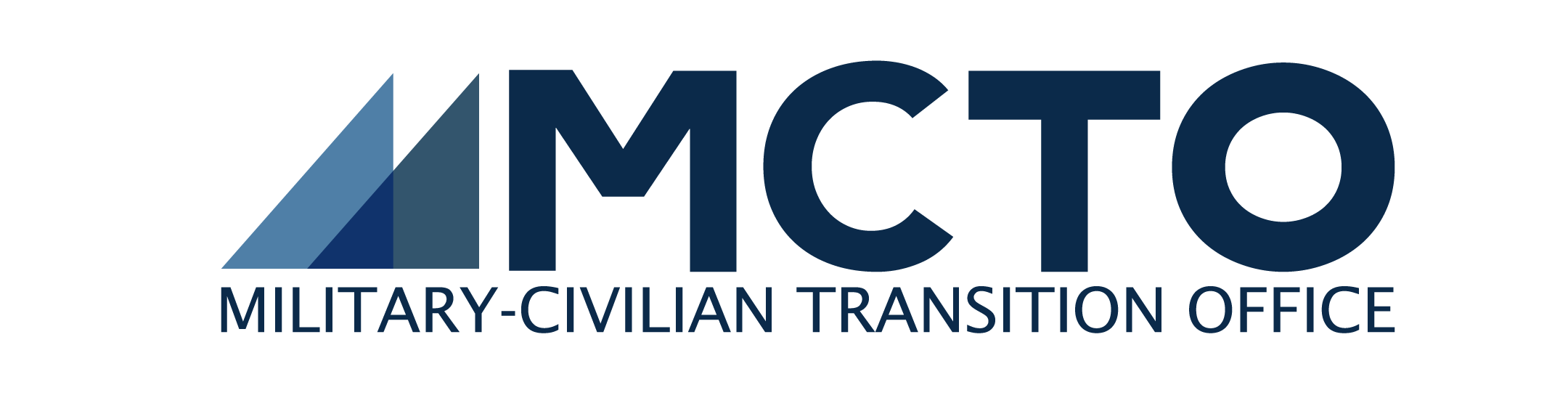 Note: The Government does not guarantee that the information provided is firm/factual. It should not be used for bid and proposal purposes.
* Follow-on – current contract number provided	** Assisted Acquisition
Defense Manpower Data Center
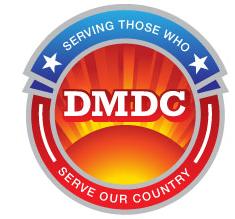 Note: The Government does not guarantee that the information provided is firm/factual. It should not be used for bid and proposal purposes.
* Follow-on – current contract number provided       ** Assisted Acquisition
Defense Manpower Data Center
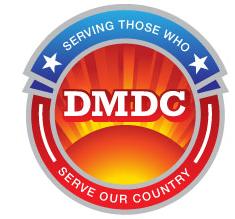 Defense Manpower Data Center
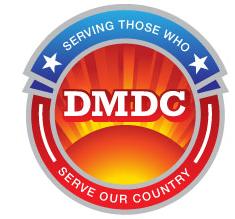 Defense Personnel Analytics Center (DPAC)
Note: The Government does not guarantee that the information provided is firm/factual. It should not be used for bid and proposal purposes.
* Follow-on – current contract number provided       ** Assisted Acquisition
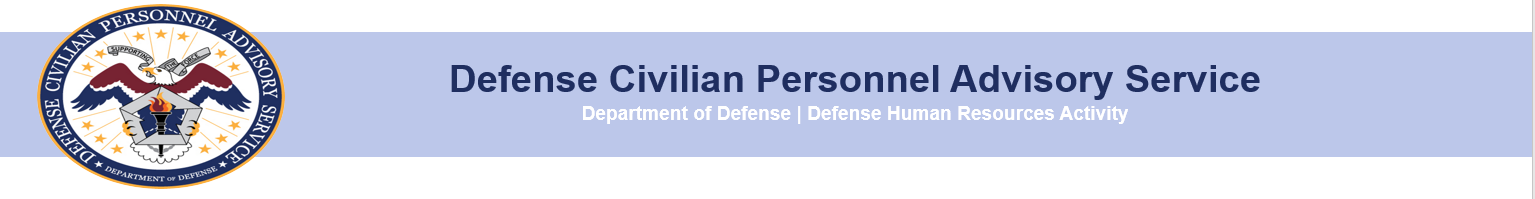 DHRA HEADQUARTERS
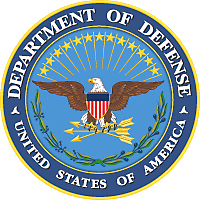 DHRA HEADQUARTERS
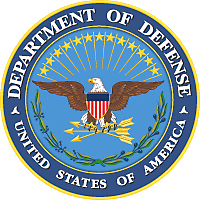